| COPYRIGHT © 2021
………………………………………………………………………………………………………………
PRESENTED BY:
Helen Bray
Potential role for CCFDs
……………………………………………………………………………………………………………………………………………………………………………………………
COMPANY:
Carbon Engineering Ltd.
……………………………………………………………………………………………………………………………………………………………………………………………
DATE
April 2022
……………………………………………………………………………………………………………………………………………………………………………………………
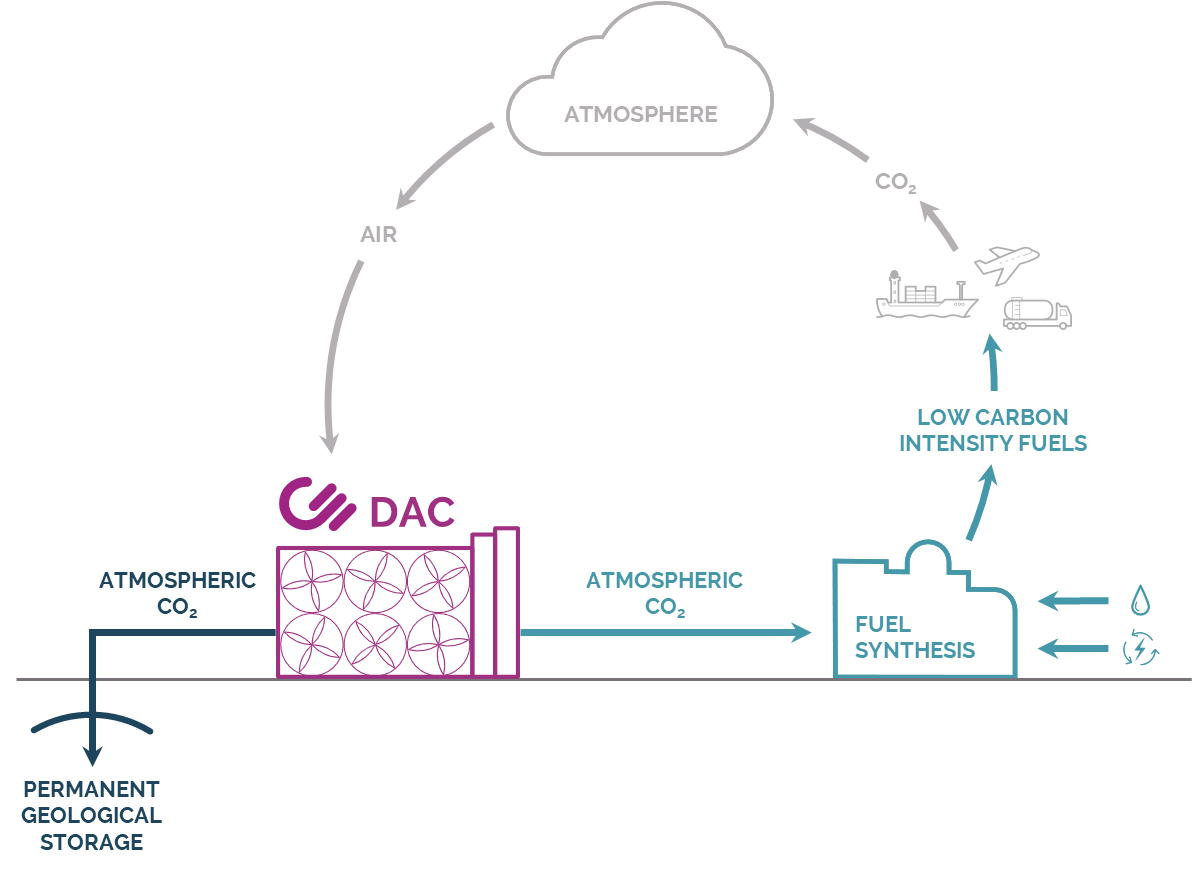 CE’s solutions bring…
Permanent carbon removal by removing CO2 from the atmosphere.
Drop-in compatible fuels that can reduce the carbon intensity of transportation fuels by recycling atmospheric carbon.
2  CARBON ENGINEERING | COPYRIGHT © 2022
Atmospheric CO2 can be permanently sequestered underground for negative emissions
Atmospheric CO2 can be synthesized into low carbon intensity fuels using CE’s AIR TO FUELSTM technology
Permanent removal or near carbon-neutral fuels
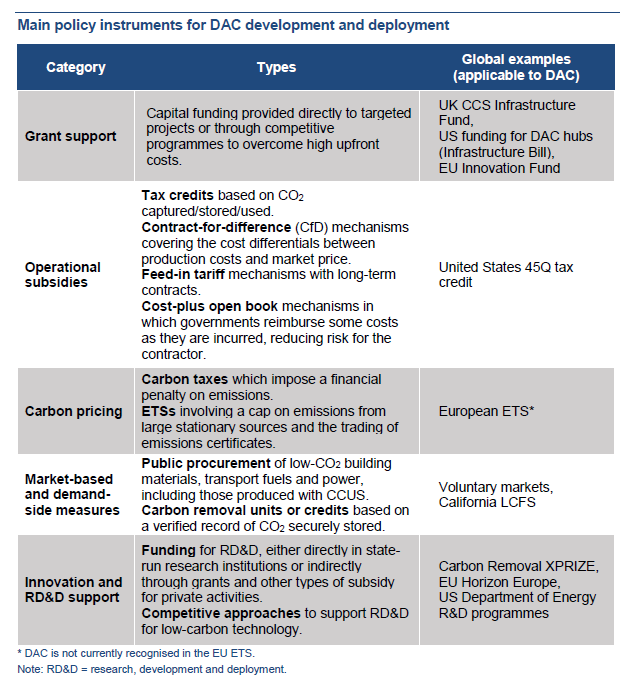 Business model for DACS
Target
Robust certification
Support for first of a kind plants (including Carbon Contracts for Difference)
Open access CO2 transportation and storage
Integration into compliance markets
3  CARBON ENGINEERING | CONFIDENTIAL
IEA
Many policy instruments make up an investable policy framework
Potential business models to reduce merchant risk
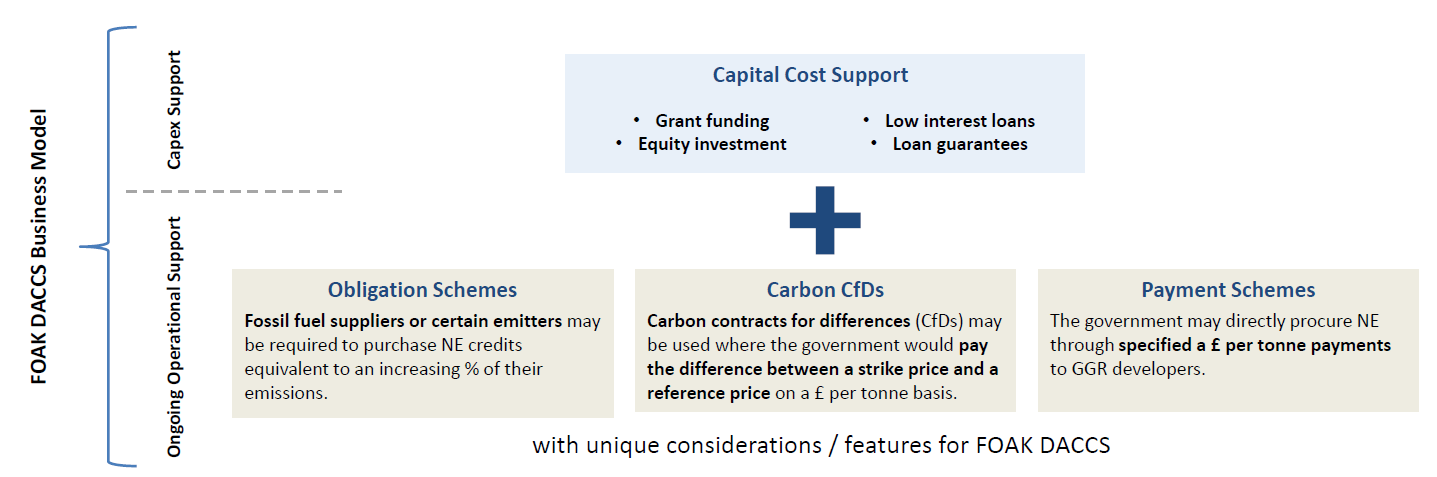 4  CARBON ENGINEERING | CONFIDENTIAL
Element Energy
Yearly support = (strike price - av. ETS price)*(ETS benchmark - actual em.) * annual production
Does this work for removals as well as reductions?
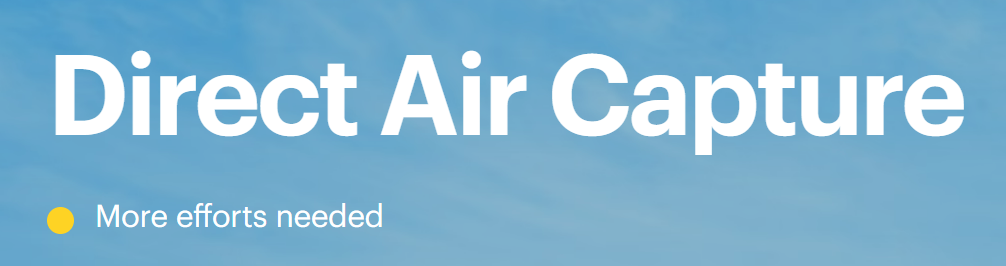 5  CARBON ENGINEERING | CONFIDENTIAL
CCFDs are required to assure investors of minimising merchant risk associated with fluctuations of revenue from voluntary markets or compliance markets such as sustainable aviation fuel mandates
A CCFD reduces income risk and thus enable low-cost lending from banks or gov
CCFDs are the preferred method of support, but they alone will not build the business case for investment we need an enabling policy framework
CCFDs for both reductions and removals
Impact on the EU ETS need to be investigated and understood so it can be mitigated through policy design.
Potential role for CCFDs
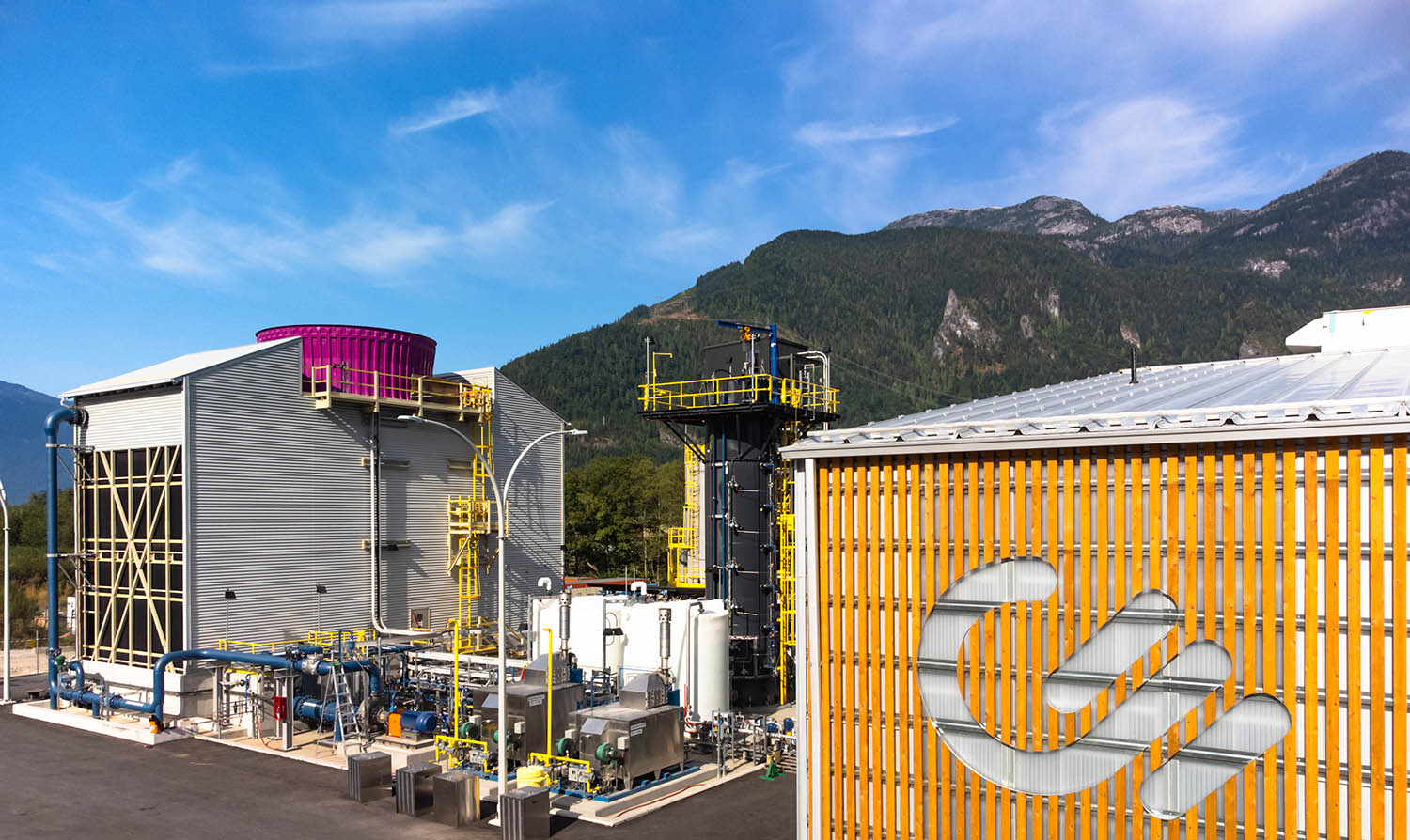 info@carbonengineering.com
COPYRIGHT © 2021 Carbon Engineering Ltd. All Rights Reserved.